REPUBLIKA HRVATSKAMINISTARSTVO GOSPODARSTVA

Proces privatizacije i restrukturiranja hrvatskih brodogradilišta
Zagreb,  srpanj 2012. godine
Sanacija i restrukturiranje od 1992. do danas
1. Sanacija  1999 – 2001:		 7,8 milijarde kuna
					država okvirno 3,3 milijarde kuna
					ostali vjerovnici  4,5 milijardi kuna

2. Sanacija 2002:		2,8 milijardi kuna 

Najava privatizacije 2004:	PEP - Pretpristupni ekonomski program

Interno restrukturiranje:		2007. godine
					AZTN 2008. godine obustavlja postupak 					(programi ocijenjeni neodrživima)

Svibanj 2008. – Odluka VRH o restrukturiranju putem privatizacije
1. krug privatizacije:		2009. godine (natječaj za kupnju dionica)
2. krug privatizacije:		2010. godina (natječaj za kupnju dionica)
3. krug privatizacije:		2010. godina za Kraljevicu
3. krug privatizacije:		2011. godina za 3. MAJ

Odluke o privatizaciji/stečaju:	2012.godina
2
Zatečeno stanje 1.1.2012.
Zatvoreni pristupni pregovori sa EU (30. lipnja 2011.)
Zatvoreno Poglavlje 8 – TRŽIŠNO NATJECANJE
svi programi restrukturiranja dobili “zeleno svjetlo”
Prilog VIII Ugovora o pristupanju
Zakon o uređenju prava i obveza brodogradilišta u postupku restrukturiranja (svibanj 2011.)
Zakonska podloga za realizaciju financijskog dijela restrukturiranja (9,3 mrd kuna u javni dug)

Od završetka pregovora intenzitet aktivnosti se smanjio
3
Aktivnosti  1-7. 2012.
Razriješene dvojbe oko pravnih aspekata rješavanja imovinsko-pravnih pitanja
Dodatni “due dilligence” ponuditelja
Odluke VRH od 22. ožujka 2012
Odbijanje ponuda “Jadranskih ulaganja” za 3. maj, Brodotrogir i Kraljevicu
Prihvaćanje ponude DIV za Brodosplit
Početak definiranja koncepta privatizacije Uljanika
Definiranje koncepta privatizacije za 3. maj i Brodotrogir
Kraljevica – stečaj
Preuzimanje svih dugova brodogradilišta sa državnim jamstvom - 29. veljače 2012.
4
Aktivnosti  1-7. 2012.
Tehničke konzultacije u EK – travanj, lipanj

Pregovori sa DIV oko definiranja kupoprodajnog ugovora

Pregovori sa brodovlasnicima oko preuzimanja brodova iz Kraljevice
Isplata potraživanja zaposlenika
Namirenje 60% svih potraživanja dobavljača i kooperanata
5
Aktivnosti  1-7. 2012.
Sjednica VRH 20. lipnja 2012.
Koncept privatizacije 3. maja
Odluka VRH od 5. srpnja 2012.
Koncept privatizacije Uljanika
Odluke VRH od 12. i 19. srpnja 2012.
Privatizacija Brodotrogira
Prihvaćanje ponude “Kermas energija”
Početak pregovora o kupoprodajnom ugovoru
Informacija VRH o prijedlogu ugovora o prodaji i prijenosu dionica Brodosplita
6
Financijska usporedba
Jučer (1992-2012)
Ukupno utrošeno:			 28 mrd HRK
Prosječno godišnje:		1,4 mrd HRK

Sutra (2012-2017)
Ukupno predviđeno:		2,5 mrd HRK
Prosječno godišnje:		0,5 mrd HRK

Rizik poslovanja prelazi na nove vlasnike
7
8
Hvala na pažnji!
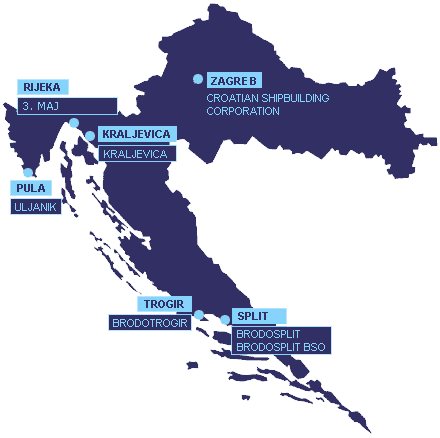 9